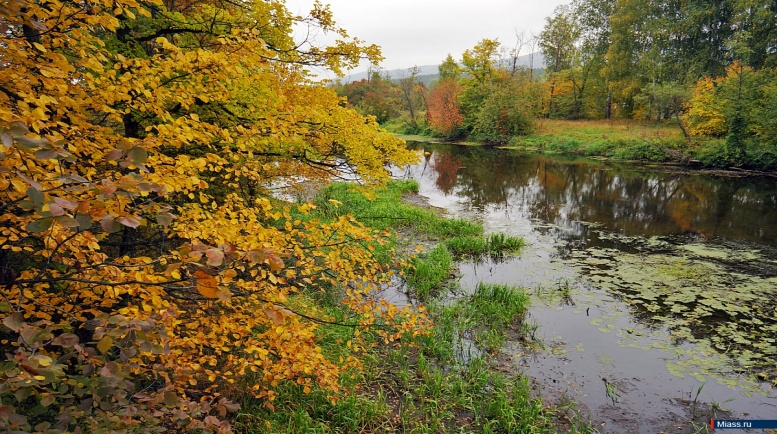 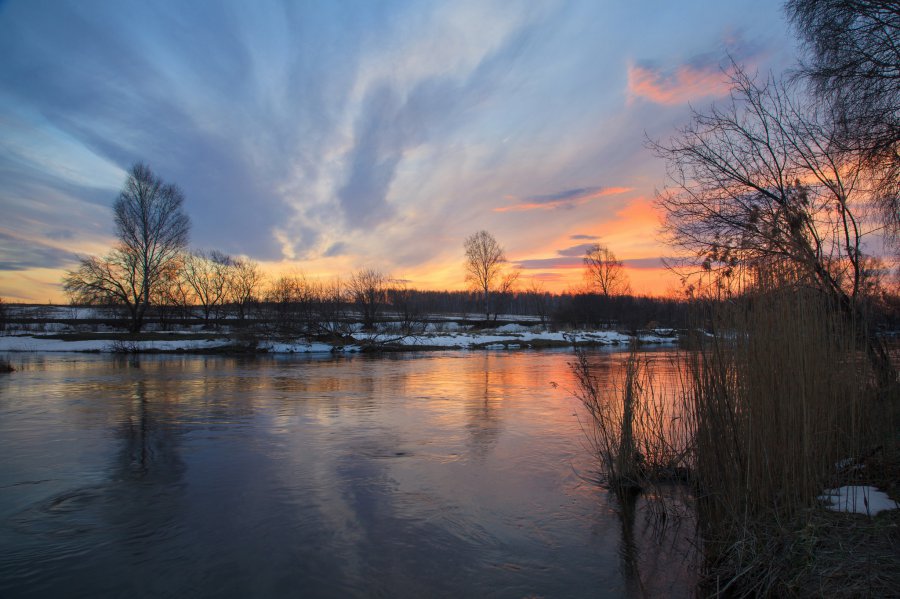 Миасс в  разные времена года.
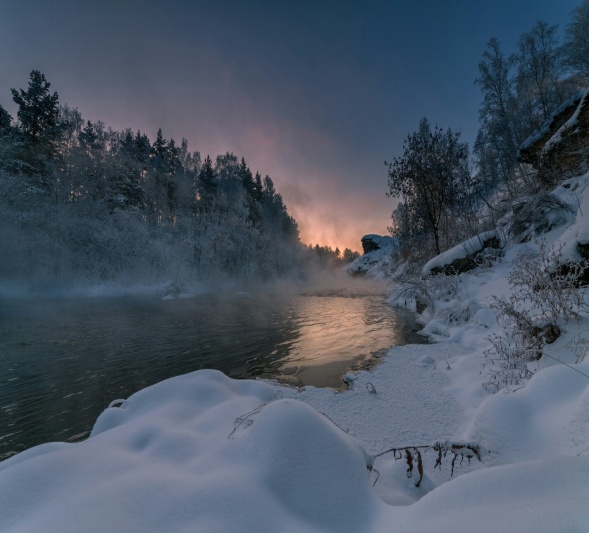 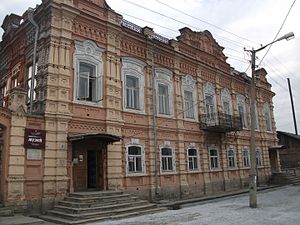 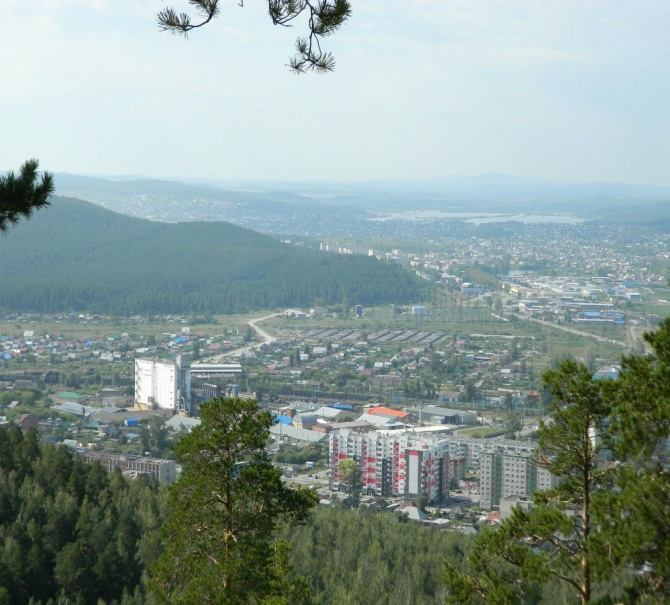 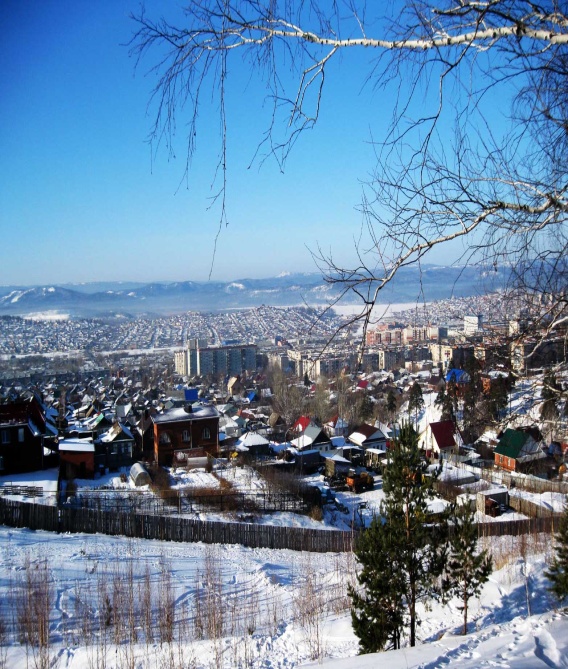 Winter
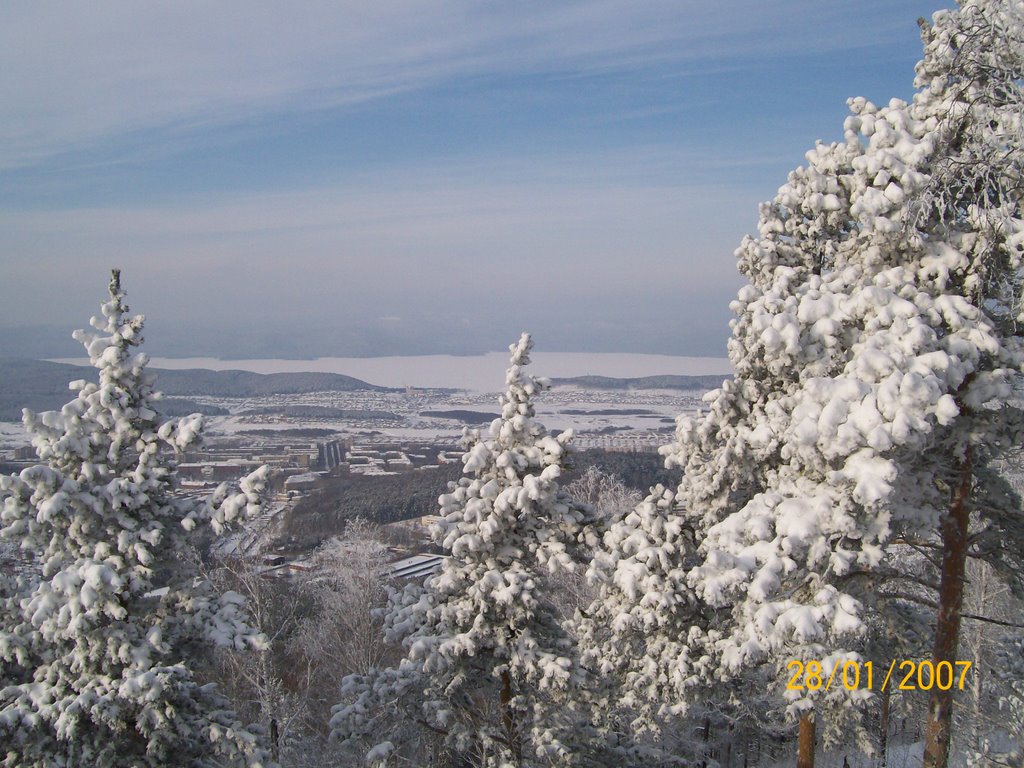 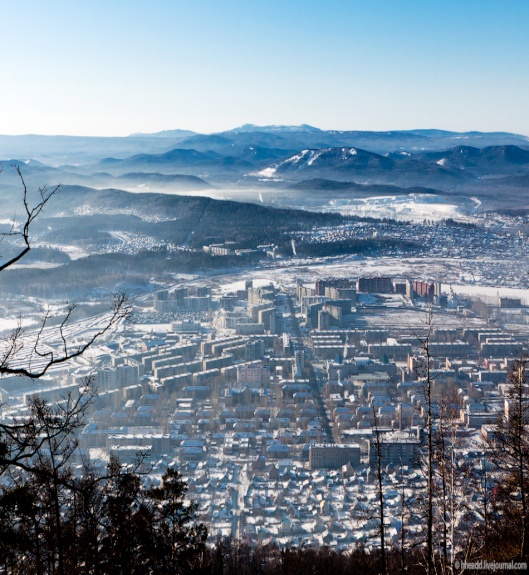 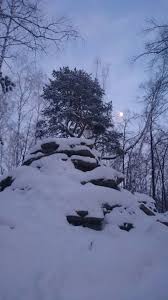 Spring
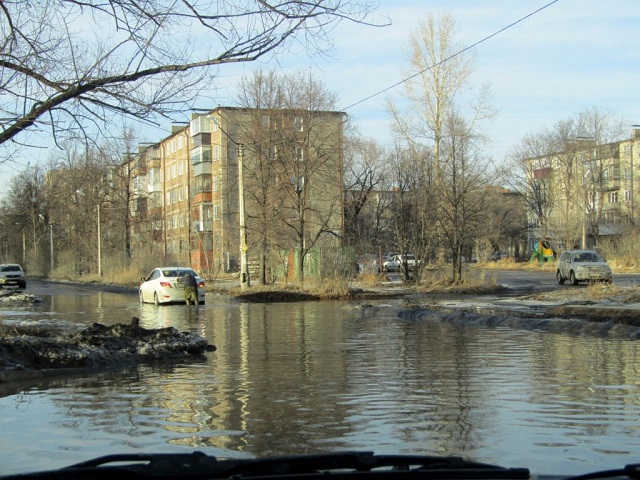 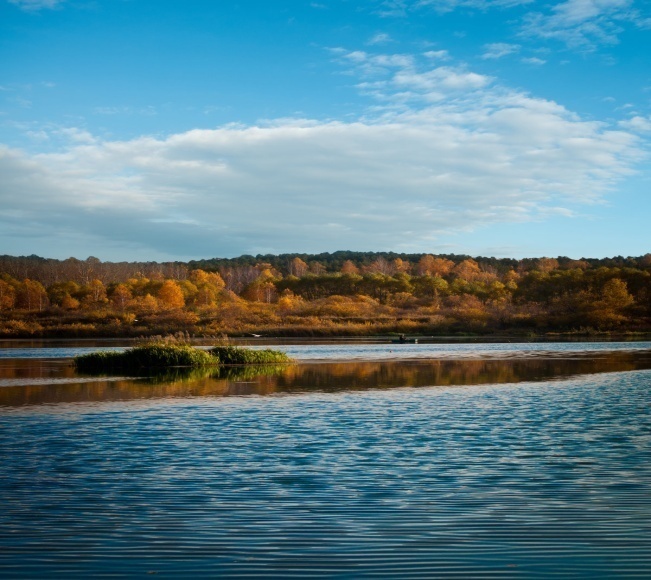 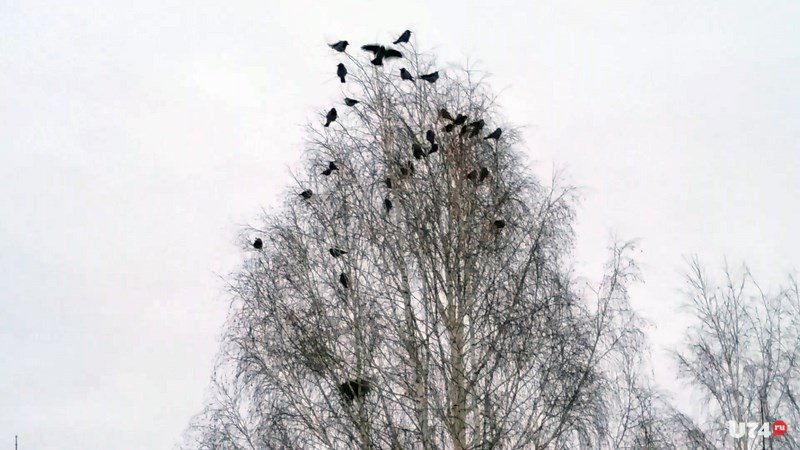 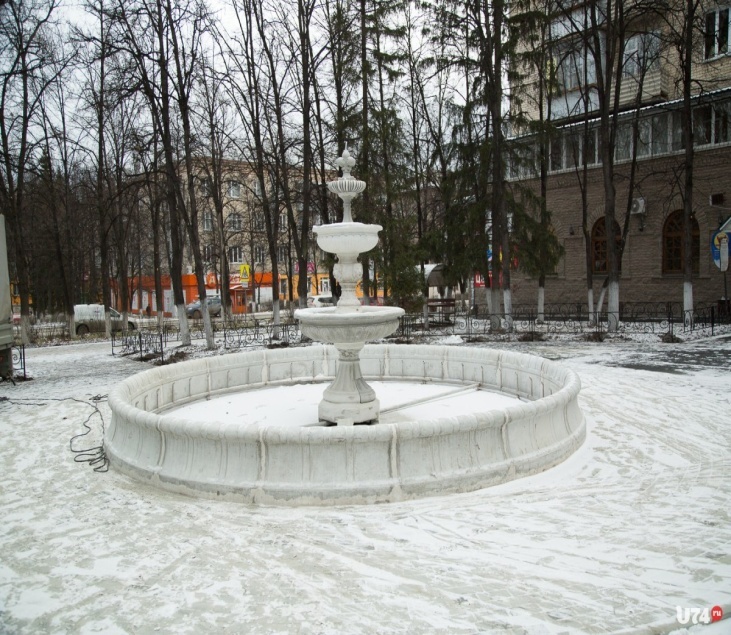 Summer
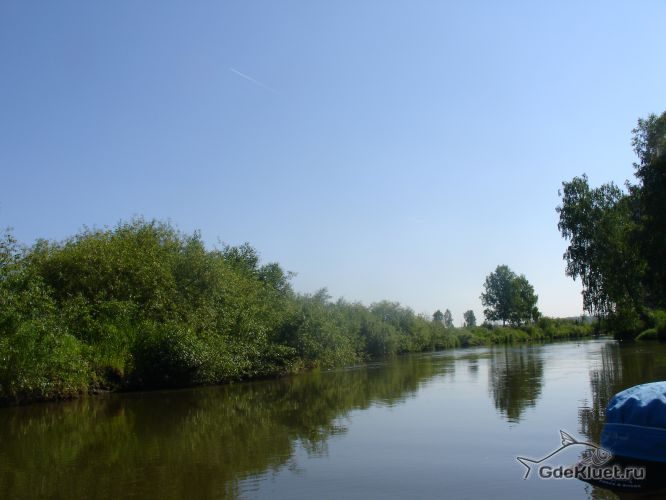 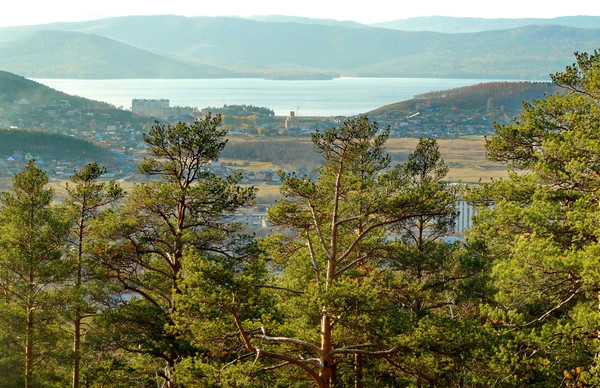 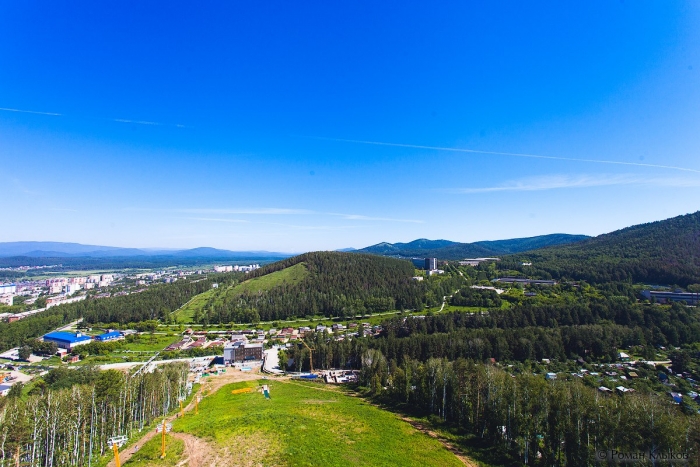 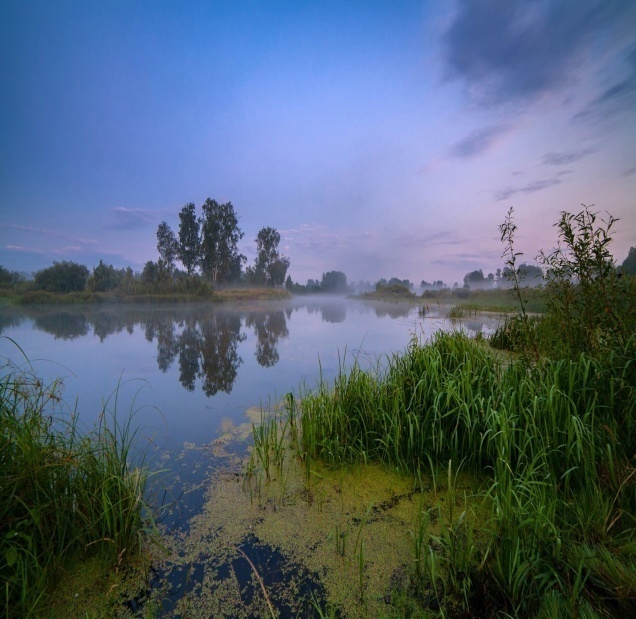 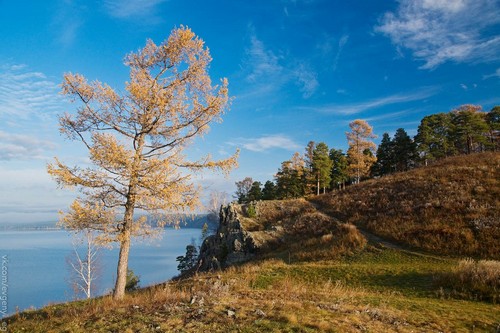 Autumn
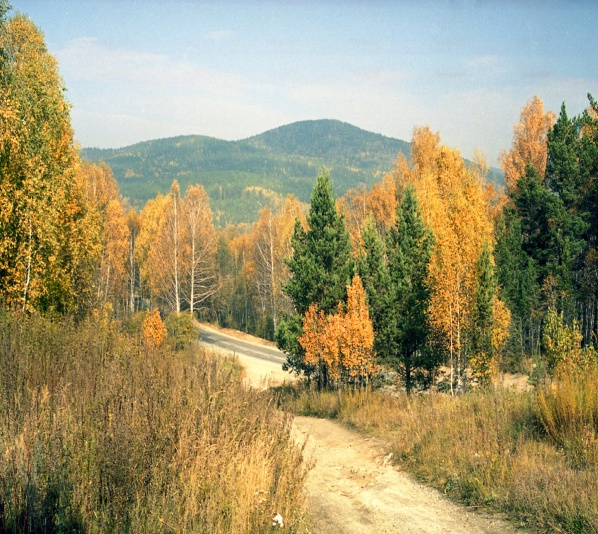 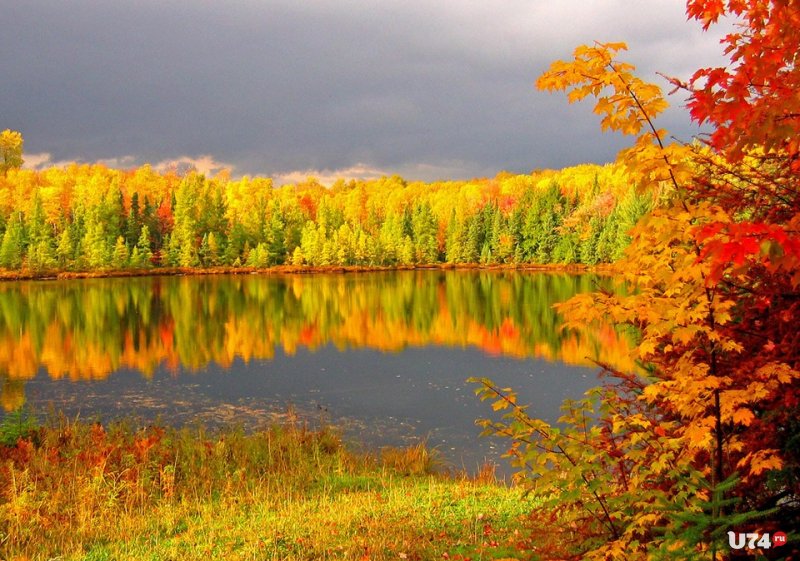 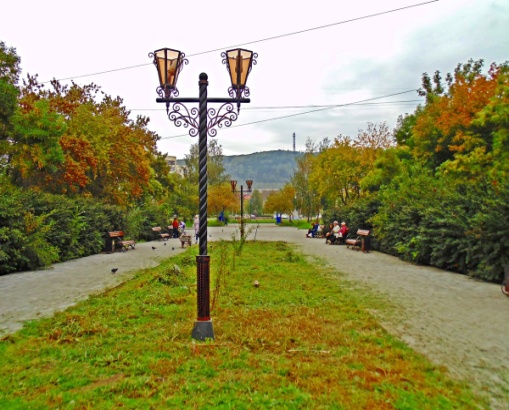